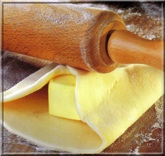 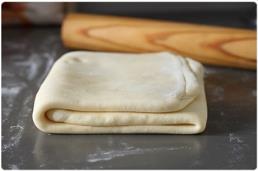 Pâte feuilletée
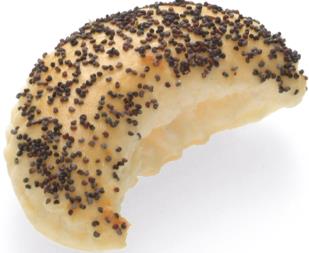 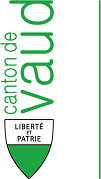 Cardinaux Yan
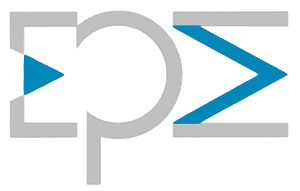 Classification (10)
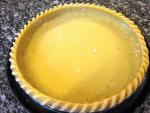 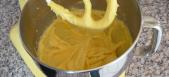 Généralités
La pâte feuilletée s’appelle ainsi en raison de sa structure
Sa préparation nécessite beaucoup de soin et prend du temps car la pâte a besoin de longs repos entre les différents tours (replier et abaisser la pâte de façon répétée)
La pâte feuilletée rapide fait exception
On distingue les pâtes feuilletées suivantes :
Pâte feuilletée allemande (pâte à l’extérieur, corps gras à l’intérieur)
Pâte demi-feuilletée (corps gras réduit de moitié environ)
Pâte feuilletée rapide ou hollandaise (corps gras en dés dans la pâte)
Ingrédients
Développement de la pâte feuilletée
S’agissant des pâtes tourées, l’eau contenue dans la pâte dégage de la vapeur sous l’effet de la chaleur
Celle-ci ne peut pas sortir des couches de pâte à cause des couches grasses tourées
Les diverses couches ne doivent en aucun cas être abîmées par une préparation inadéquate
Il se forme entre les couches un coussin de vapeur qui fait gonfler la pâte et la rend moins compacte
La séparation par le corps gras donne une structure feuilletée à la pâtisserie
Elaboration d’une pâte feuilletée allemande
Elaboration d’une pâte demi-feuilletée
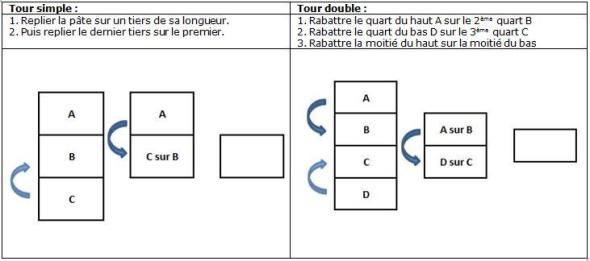 Elaboration d’une pâte feuilletée rapide/hollandaise
Friandises et amuse-bouches en pâte feuilletée
Conseils
Utiliser une pâte feuilletée qui ne lève pas trop
Abaisser la pâte entre 1.5 et 2 mm d’épaisseur
Avant d’enfourner, laisser reposer assez longtemps
Veiller à un choix diversifié
Préparer toutes les sortes de la même taille environ
Bonne proportion de sortes fourrées et non fourrées
Enfourner assez chaud, ce qui permet à l’arôme du beurre de ressortir particulièrement bien
Friandises et amuse-bouches en pâte feuilletée
Conseils
Sucré : 
Surface : glaçage royal, sucre caramélisé, sucre grêle, amandes ou noisettes effilées
Masse à fourrer : masse aux amandes ou aux noisettes, masses aux figues, chocolat, marmelade, etc.
Salé :
Surface : amandes effilées, sésame, pavot, cumin, fromage, paprika, etc.
Farce : farce à viande, jambon, fromage, anchois, poissons, duxelles, etc.
Friandises et amuse-bouches en pâte feuilletée
Sources d’erreur
Trop levés ou irrégulièrement levés : abaisse trop épaisse, trop peu reposée avant d’enfourner, pâte coriace
Irrégulièrement cuits : même temps de cuisson pour les sortes fourrées et non fourrées
Pâte partiellement « pâteuse » (crue) : trop peu cuite, température trop basse
Quelques variétés salées
Quelques variétés salées
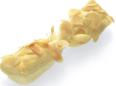 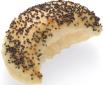 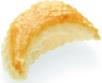 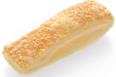 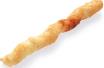 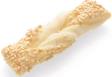 Quelques variétés sucrées